October 2016
Mendocino Tourism
Household Income $100k+
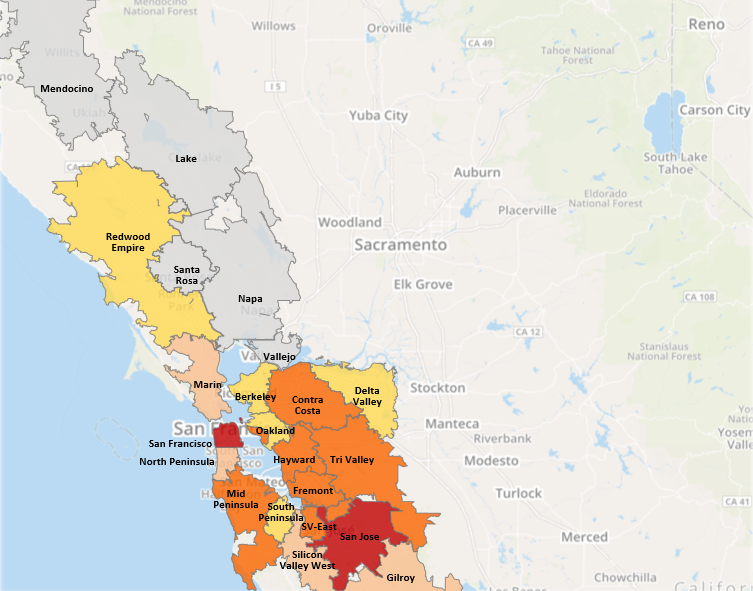 38% 
of Bay Area adults have a HH Income of  $100,000+
Density of Your  Target Market by Zone
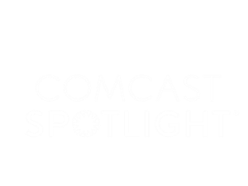 Source: Nielsen Scarborough, San Francisco DMA, Aug ‘14-Jul ‘15. Base:18+. Target: HH Income = $100k+/Year.
Household Income $100k+
Density of Your  Target Market by Zone
Grass Valley
Yuba City
Auburn
Rocklin
Roseville
West Sacramento
El Dorado
CH
Dwtn. 
Sac
Folsom
Davis
Elk Grove
Vacaville
Fairfield
Vacaville
Lodi
Foothills
Stockton
Sonora
Turlock
Manteca
Tracy
Turlock
Modesto
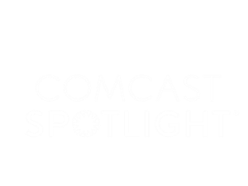 How to Read: 
48% of adults living in the El Dorado Zone have a HH Income of $100K+, equaling 54,550 total people in the El Dorado Zone.
Source:  Nielsen Scarborough Data, SAC DMA. Release 1, 2016. Base: A18+. Target:  Household Income: $100k+.  Extrapolated by Rhiza.
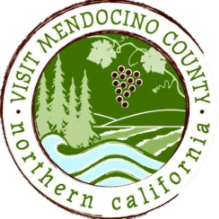 Visit Mendocino Schedule
San Francisco
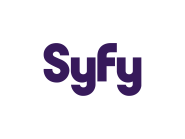 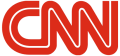 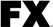 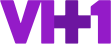 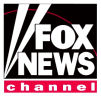 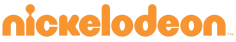 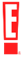 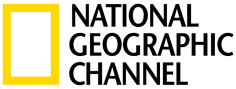 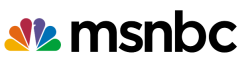 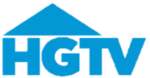 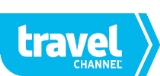 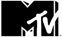 Regional Sports Network
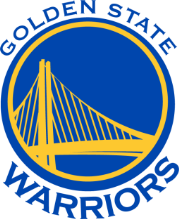 Sacramento
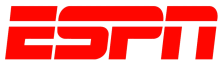 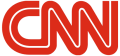 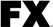 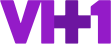 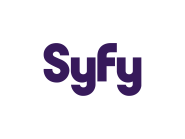 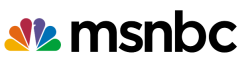 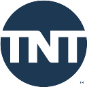 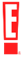 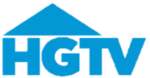 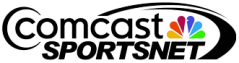 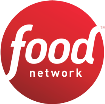 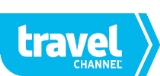 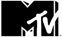 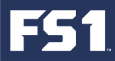 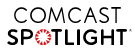 Authorized Signature: _______________________________       Date: ______________
San Francisco DMA Audience Targeted In-Stream
Investment Summary
DEC 2016- FEB 2017
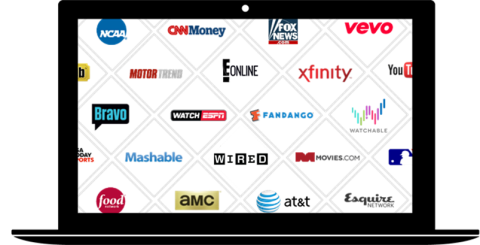 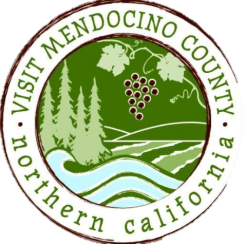 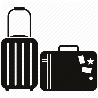 Recommended Target:  Travel Intenders
* May be cancelled with 2 weeks written notice.  **Sample of In-Stream Sites
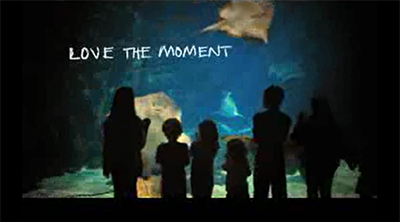 VIRGINIA BEACH CONVENTION 
AND VISITORS BUREAU
OVERVIEW:
Vacations have a way of helping families reconnect and create lifelong memories. Tapping into that powerful emotional connection was the objective of a multi-screen advertising campaign from the Virginia Beach Convention and Visitors Bureau (VBCVB). Their “love the moment” theme portrayed the types of little moments that resonated with their target audience of adults 35-54 with families, and a household income of $85,000+. Secondarily, the VBCVB was looking to reach an audience of “baby boomers” and couples. It wasn’t just a multi-screen campaign, it was a multi-city campaign as well, including Washington D.C., Baltimore, Philadelphia, New York, Pittsburgh, Richmond, Roanoke and Harrisburg..
STRATEGY:
The VBVCB used video-on-demand (VOD), cable television and online advertising to create a balance of broad and highly focused messaging to maximize reach and effectiveness. They began the campaign with several specific goals in mind:

Increasing website visits by 10% year-over-year.
Achieving more than 50,000 unique visits to a campaign-specific microsite.
Increase year-over-year performance in click-through and interaction rates.
On XFINITY.com, the agency combined exposure on the site’s entertainment, sign-in, mail center and home pages. The advertising worked in tandem with their VOD and cable messages to increase awareness of the Virginia Beach destination.
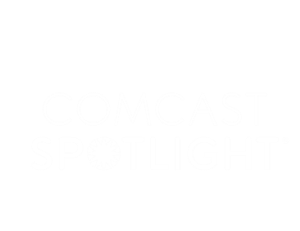 SUCCESS:
Website visits increased 20% year-over-year (surpassing goal of 10%), with unique visitors up 21% and page views up 18%.
Campaign-specific microsite had more than 100,000 viewers and 95,000 unique visitors (surpassing goal of 50,000).
Average interaction rate for XFINITY.com advertising of 3.37% and click-through rate of .12%.
Succeed on screen
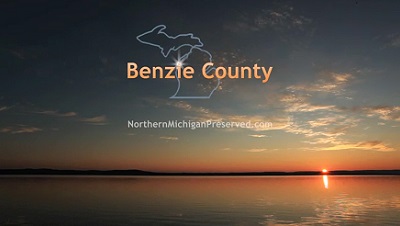 BENZIE COUNTY VISITORS BUREAU SUCCESS STORY
CHICAGO, IL
OVERVIEW:
The Benzie County Visitors Bureau, in Benzonia, MI, faced a common challenge in promoting tourism in Northern Michigan: stretching a modest budget to reach a large target audience. The Bureau had developed three television commercials and a custom website featured in those commercials to track their effectiveness.
STRATEGY:
Comcast Spotlight worked with the bureau to create a cost-effective, integrated television and online media plan to reach several markets. Advertising was focused on networks that best matched their target demographic, including Bravo, Discovery, TLC, TNT, Travel Channel, A&E, FOX News, ABC Family, USA and Xfinity.com.

Additional digital marketing efforts included a YouTube page where the commercials were featured, and links to those videos on the Benzie County Visitors Bureau home page, Facebook page and on individual bureau members’ websites.
SUCCESS:
 Website traffic increased 53%.
 Requests for visitors’ guides increased 69%.
 Custom-designed website saw immediate traffic and click-throughs to primary website immediately after campaign launch.
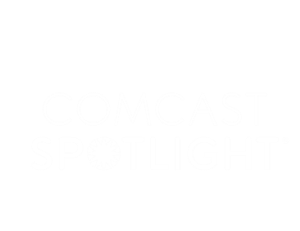 Succeed on screen
Berkeley syscodes 5542 & 4180TV & Online Advertising Area Profile
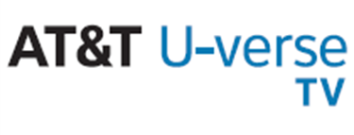 Cable TV Households*
Available Networks
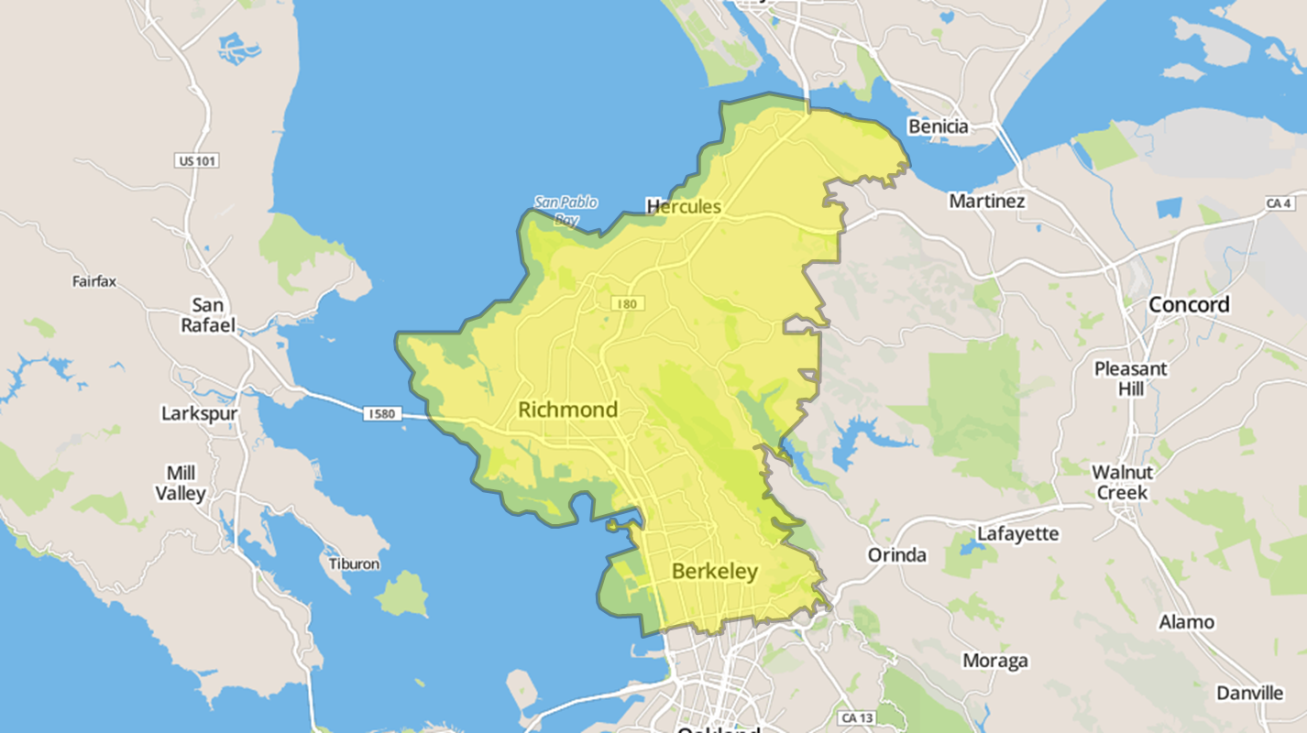 75,269
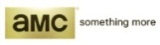 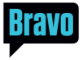 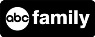 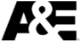 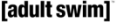 Demographic Profile
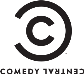 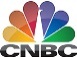 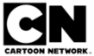 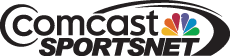 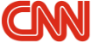 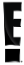 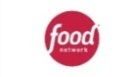 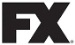 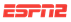 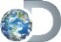 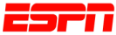 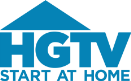 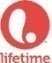 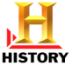 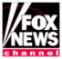 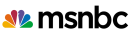 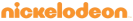 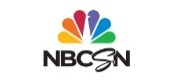 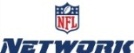 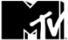 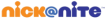 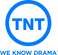 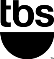 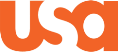 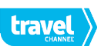 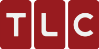 Communities Served
Note: Communities served may vary for Telco households
Exclusive Xfinity Networks
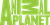 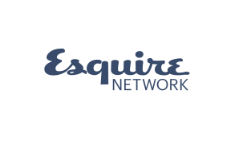 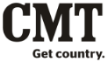 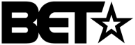 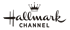 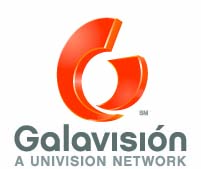 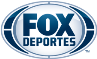 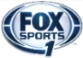 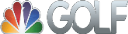 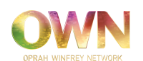 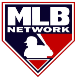 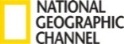 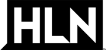 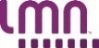 Albany
Berkeley
Crockett
El Cerrito
El Sobrante
Hercules
Kensington
Pinole
Port Costa
Richmond
Rodeo
San Pablo
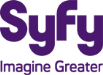 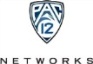 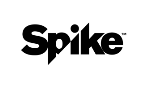 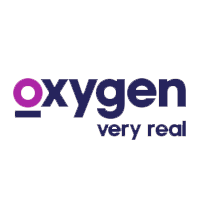 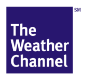 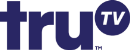 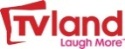 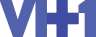 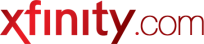 *Internal Comcast Spotlight subscriber counts, Q1 2015, adjusted to Nielsen FF Interconnect universe estimates, San Francisco DMA, February 2015. 
Source: 2013 American Community Survey, United States Census Bureau: 2013, Added to Rhiza for Media: 2015-02-06. Note: Marital Status Base = Adults 15+, Education Base = Adults 25+. Percentages may not add to 100% due to rounding.
* DISCLOSURES:  The number of subscribing homes receiving advertisements on any cable network is an estimate and may vary by geographic areas and other factors.  Any statement of (1) the number of subscribing homes receiving an advertisement and (2) audience estimates are based either on the NCC methodology which utilizes either Nielsen carriage & insertion Universe Estimates or adjusts internal carriage/insertion sub counts by the Nielsen full footprint Interconnect Universe Estimate.  Zone estimates are generated by using Nielsen Interconnect Universe Estimates, adjusted on a pro rata basis by internal subscriber counts by zone. Estimates may contain impressions outside the home DMA.  The number of homes capable of accessing VOD and interactive TV advertising content is an estimate and may vary by the number of homes actually subscribing to digital cable service and other factors.  Current Nielsen audience reporting methodology does not provide the ability to adjust audience estimates for HD simulcast programming for non-insertion. The company may not have the capability to insert on HD simulcast networks or to enable interactive overlays on HD simulcast networks.  For more information please contact your Advertising Sales Executive.
Contra Costa Plus syscode 9422Advertising Area Profile
Cable TV Households*
Available Networks
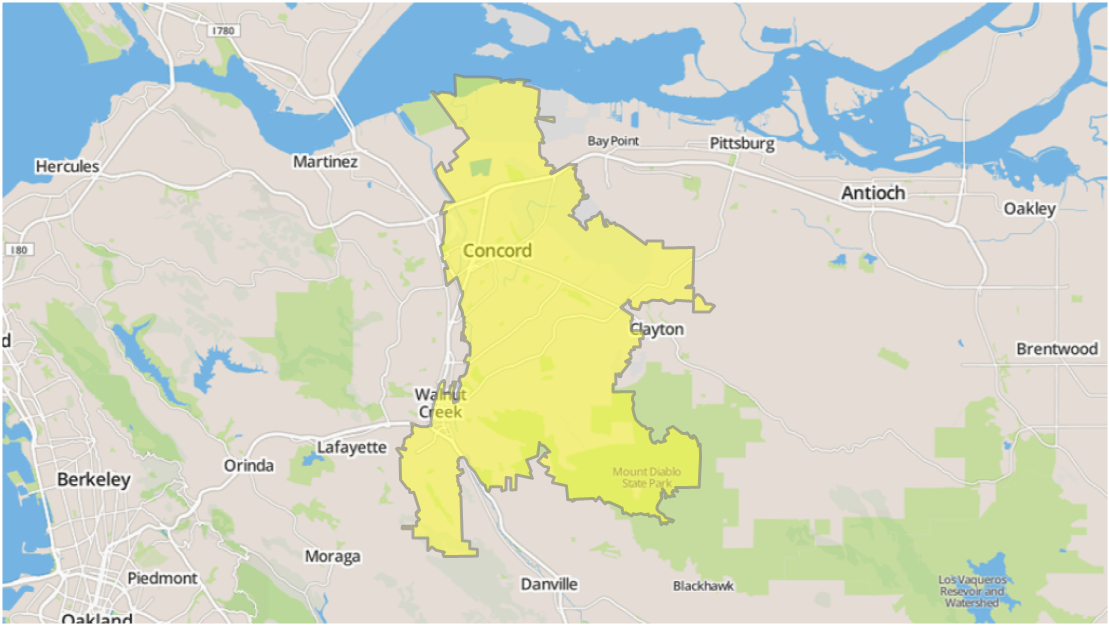 19,210
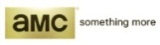 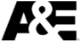 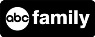 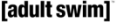 Demographic Profile
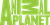 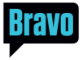 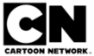 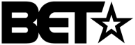 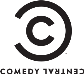 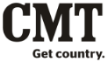 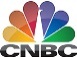 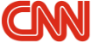 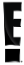 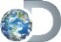 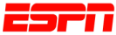 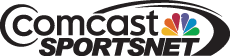 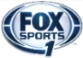 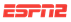 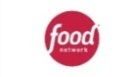 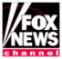 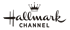 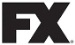 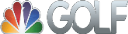 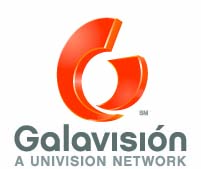 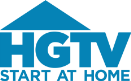 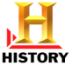 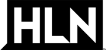 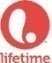 Communities Served
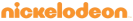 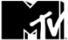 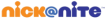 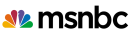 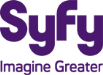 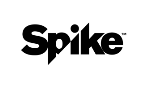 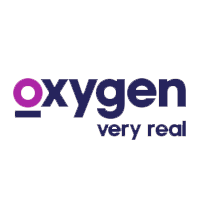 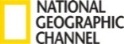 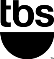 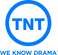 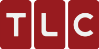 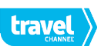 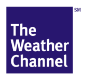 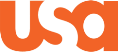 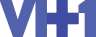 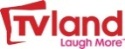 Concord
Walnut Creek
Clyde
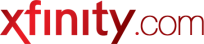 Comcast Spotlight is proud to be the Representative for Wave Broadband 
Ad Sales
*Internal Comcast Spotlight subscriber counts, Q1 2015, adjusted to Nielsen FF Interconnect universe estimates, San Francisco DMA, February 2015. 
Source: 2013 American Community Survey, United States Census Bureau: 2013, Added to Rhiza for Media: 2015-02-06. Note: Marital Status Base = Adults 15+, Education Base = Adults 25+. Percentages may not add to 100% due to rounding.
* DISCLOSURES:  The number of subscribing homes receiving advertisements on any cable network is an estimate and may vary by geographic areas and other factors.  Any statement of (1) the number of subscribing homes receiving an advertisement and (2) audience estimates are based either on the NCC methodology which utilizes either Nielsen carriage & insertion Universe Estimates or adjusts internal carriage/insertion sub counts by the Nielsen full footprint Interconnect Universe Estimate.  Zone estimates are generated by using Nielsen Interconnect Universe Estimates, adjusted on a pro rata basis by internal subscriber counts by zone. Estimates may contain impressions outside the home DMA.  The number of homes capable of accessing VOD and interactive TV advertising content is an estimate and may vary by the number of homes actually subscribing to digital cable service and other factors.  Current Nielsen audience reporting methodology does not provide the ability to adjust audience estimates for HD simulcast programming for non-insertion. The company may not have the capability to insert on HD simulcast networks or to enable interactive overlays on HD simulcast networks.  For more information please contact your Advertising Sales Executive.
Contra Costa syscodes 5262 & 4181TV & Online Advertising Area Profile
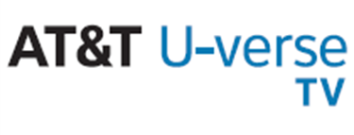 Cable TV Households*
Cable TV Households*
Available Networks
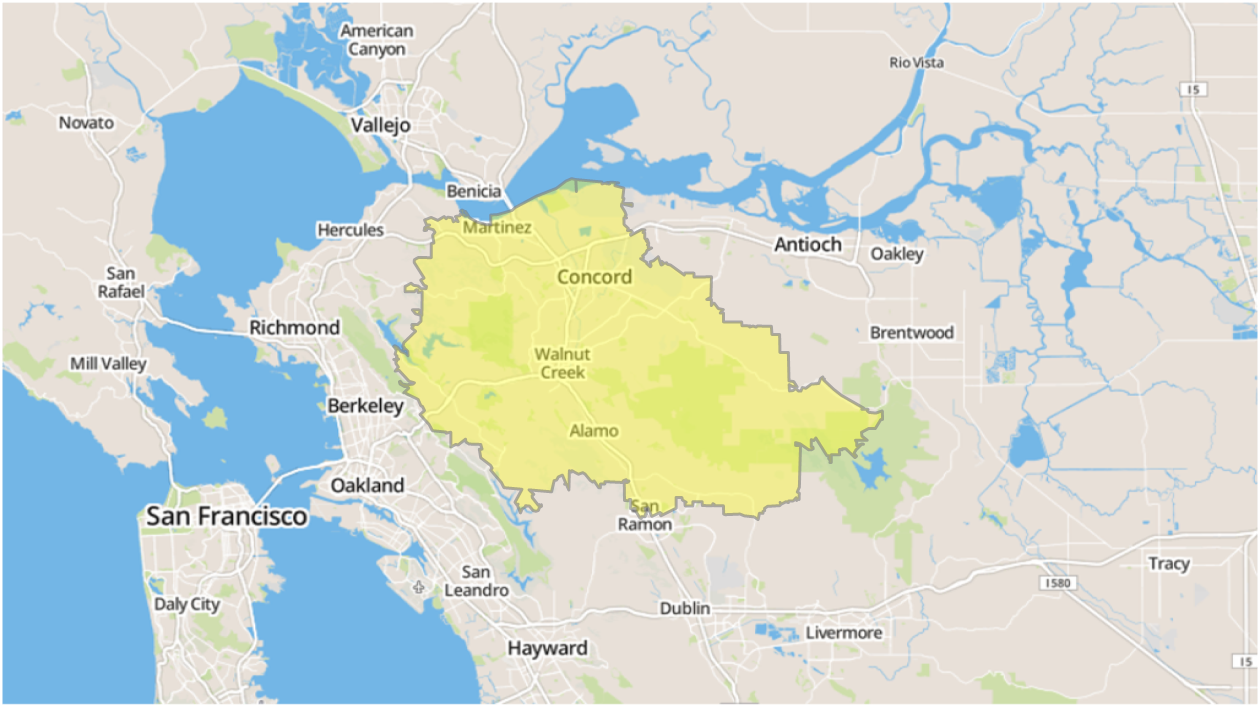 117,792
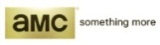 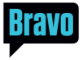 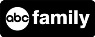 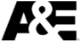 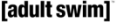 Demographic Profile
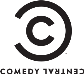 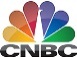 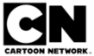 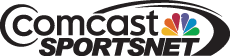 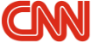 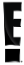 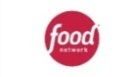 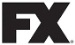 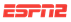 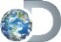 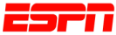 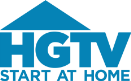 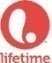 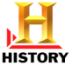 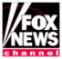 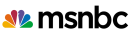 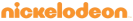 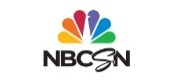 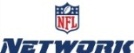 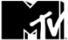 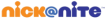 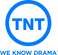 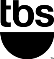 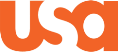 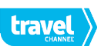 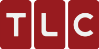 Communities Served
Note: Communities served may vary for Telco households
Exclusive Xfinity Networks
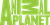 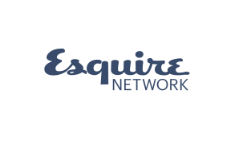 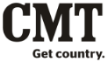 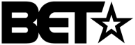 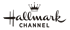 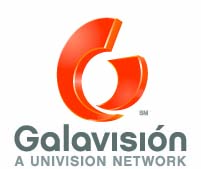 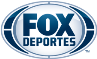 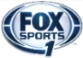 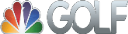 Alamo
Blackhawk
Clayton
Concord
Danville
Diablo
Lafayette
Martinez
Moraga
Orinda
Pacheco
Pleasant Hill
Rossmoor
Walnut Creek
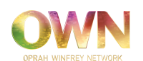 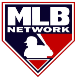 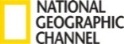 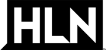 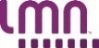 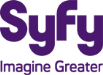 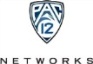 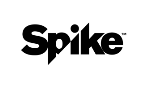 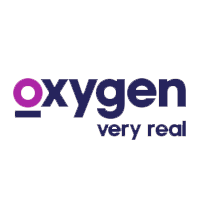 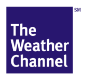 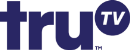 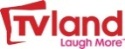 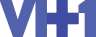 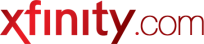 *Internal Comcast Spotlight subscriber counts, Q1 2015, adjusted to Nielsen FF Interconnect universe estimates, San Francisco DMA, February 2015. 
Source: 2013 American Community Survey, United States Census Bureau: 2013, Added to Rhiza for Media: 2015-02-06. Note: Marital Status Base = Adults 15+, Education Base = Adults 25+. Percentages may not add to 100% due to rounding.
* DISCLOSURES:  The number of subscribing homes receiving advertisements on any cable network is an estimate and may vary by geographic areas and other factors.  Any statement of (1) the number of subscribing homes receiving an advertisement and (2) audience estimates are based either on the NCC methodology which utilizes either Nielsen carriage & insertion Universe Estimates or adjusts internal carriage/insertion sub counts by the Nielsen full footprint Interconnect Universe Estimate.  Zone estimates are generated by using Nielsen Interconnect Universe Estimates, adjusted on a pro rata basis by internal subscriber counts by zone. Estimates may contain impressions outside the home DMA.  The number of homes capable of accessing VOD and interactive TV advertising content is an estimate and may vary by the number of homes actually subscribing to digital cable service and other factors.  Current Nielsen audience reporting methodology does not provide the ability to adjust audience estimates for HD simulcast programming for non-insertion. The company may not have the capability to insert on HD simulcast networks or to enable interactive overlays on HD simulcast networks.  For more information please contact your Advertising Sales Executive.
DISH-DIRECTV Satellite Zone Profilefor Regional Sports Nets (RSNs)
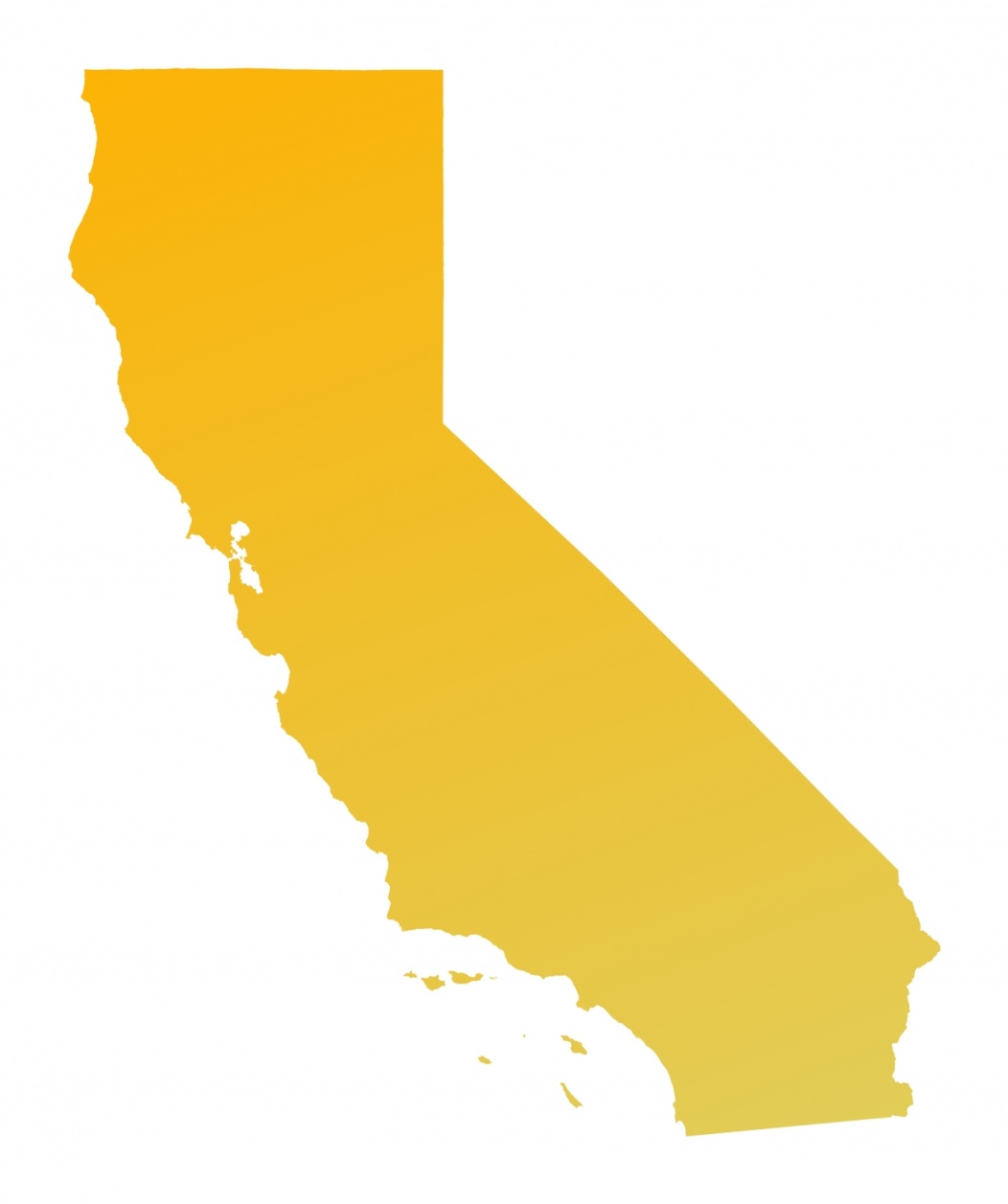 San Francisco DMA DISH-DTV RSN HHs*
562,321
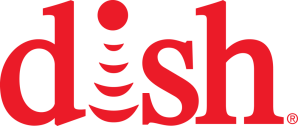 Demographic Profile
Available Networks
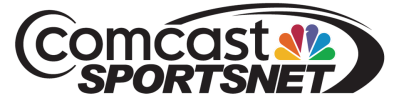 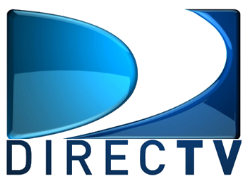 CSN Bay Area
CSN California
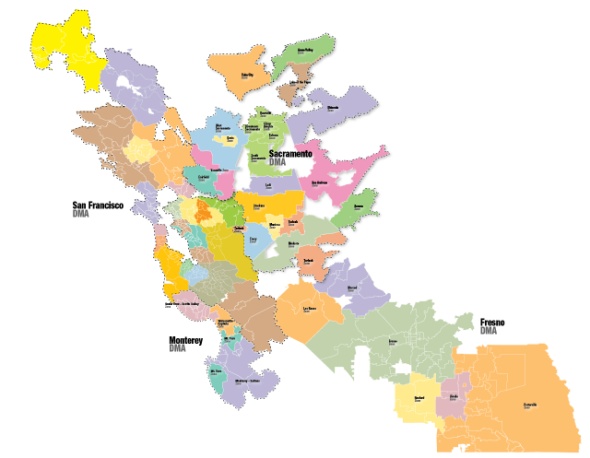 * Satellite HHs and viewing in additional DMA’s covering greater Northern California not included in the SF DMA sub counts
DISH-DIRECTV Network Q1 2015 RSN Carriage Inputs, Subscriber count is for SF DMA only.
Source:  Nielsen Scarborough, San Francisco, Release 2, 2014. Demo: Adults 18+; Target: (Satellite TV Program Provider-HH: DIRECTV OR DISH) AND (HH Owns/ Uses DVR-Digital Video Rec: Yes).
West Sacramento syscodes 6076 & 4235Advertising Area Profile
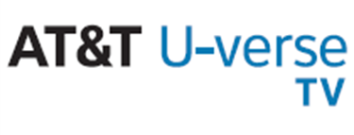 Demographic Profile
Available Networks
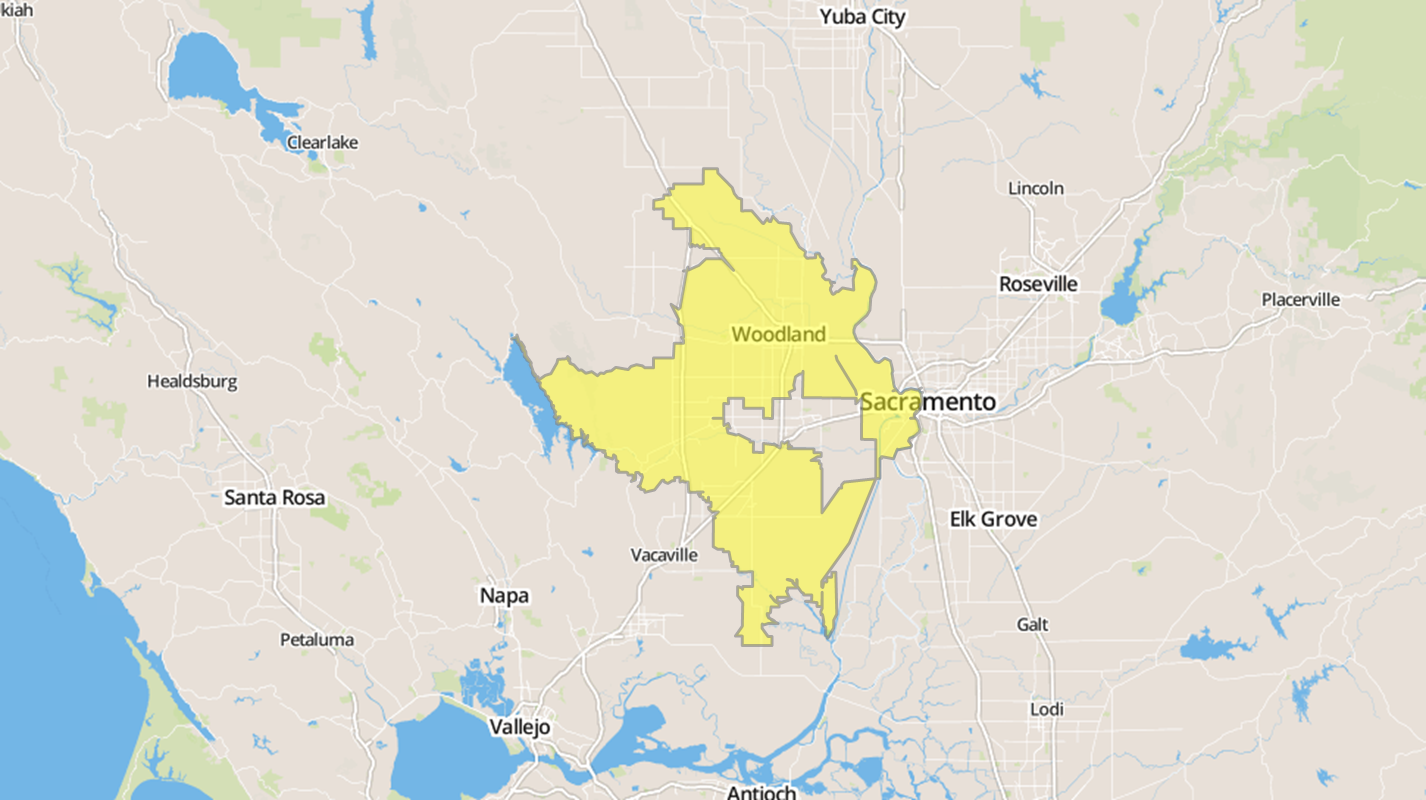 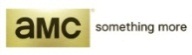 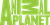 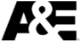 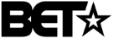 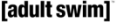 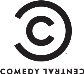 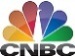 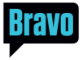 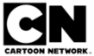 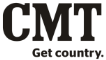 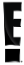 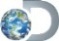 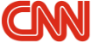 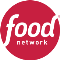 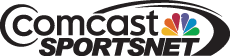 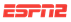 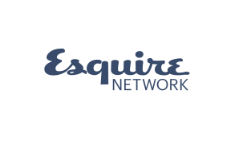 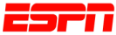 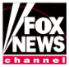 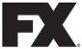 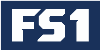 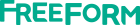 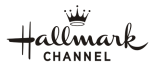 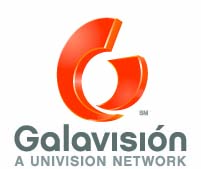 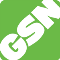 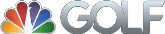 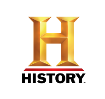 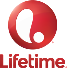 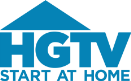 Communities Served
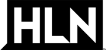 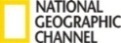 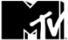 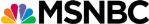 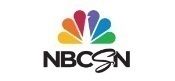 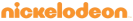 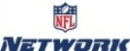 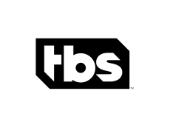 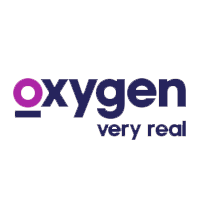 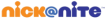 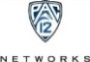 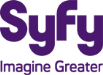 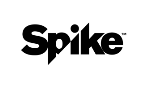 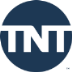 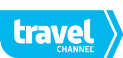 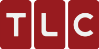 Dixon
West Sacramento
Winters
Woodland
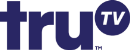 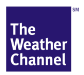 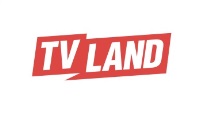 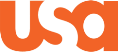 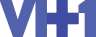 Comcast Spotlight is proud to be the Representative for 
Wave Broadband Ad Sales
Source: 2013 American Community Survey, United States Census Bureau: 2013, Added to Rhiza for Media: 2015-02-06. Note: Marital Status Base = Adults 15+, Education Base = Adults 25+. Percentages may not add to 100% due to rounding.